Fluxos da EAP* na Audiência de Custódia
Prisão
DEPOL
Pessoa visivelmente em crise deve ser levada a unidade de atendimento de urgência do SUS (Protocolo de urgência)*. Neste caso não haverá audiência de custódia.
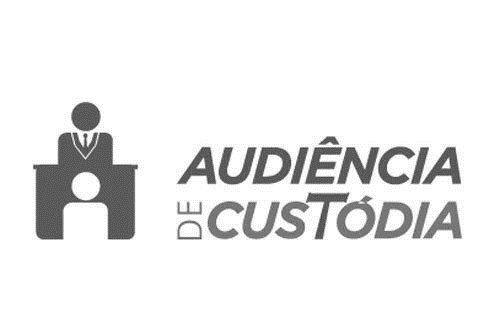 Encaminhamento para avaliação SUS/ CAPS
(Diagnóstico e tratamento Medida) 
1. Encaminhamento direto
2. Prisão provisória
E-mail para EAP solicitando apoio para agendamento de consulta na RAPS/ SESAU
Audiência Custódia
Instrução criminal
EAP informa ao Poder Judiciário o agendamento
EAP recebe o 
relatório Judiciário e encaminha ao Poder Judiciário
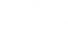 RAPS/ SESAU realiza consulta e produz o relatório
Continuidade trâmite processual
* Serviço de Avaliação e Acompanhamento das Medidas Terapêuticas Aplicáveis à Pessoa com Transtorno Mental em Conflito com a Lei (EAP) E-mail EAP: eapms@sesau.campogrande.ms.gov.br
1. Encaminhamento direto/ em liberdade – FLUXO EAP
Relatório SUS/ CAPS
Encaminhamento dos autos (SAJ) e e-mail EAP p/ agendamento de perícia
Perícia agendada na RAPS SESAU
Juiz Criminal/ Vara criminal
EAP envia para Vara criminal solicitante
Instauração do incidente de insanidade mental
Laudo Psiquiátrico
Imputabilidade
Inimputabilidade/ Semi-imputabilidade
Prosseguimento do feito na vara
TRATAMENTO INTERNAÇÃO REDE DE SAÚDE
TRATAMENTO AMBULATORIAL
Monitoramento eletrônico de acordo com necessidade
CAPS  a ser indicado pela EAP após discussão do PTS
CAPS  a ser indicado pela EAP após discussão do PTS
2. Fluxos Prisão Provisória – EAP
Relatório SUS/ CAPS
Encaminhamento dos autos (SAJ)  envio e-mail para EAP agendamento de perícia via EAP
Perícia agendada na RAPS SESAU
Juiz Criminal/ Vara Criminal
Instauração do incidente de insanidade mental
VEP – agendamento encaminhado nos autos
Laudo Psiquiátrico
EAP envia para Vara criminal solicitante
Imputabilidade
Ciência agendamento AGEPEN (escolta)
Inimputabilidade/ Semi-imputabilidade
Prosseguimento do feito
INTERNAÇÃO DE SAÚDE (AVALIAÇÃO SE NO CAPS OU ALA PSIQUIATRICA)
TRATAMENTO AMBULATORIAL
CAPS  a ser indicado pela EAP após discussão do PTS
CAPS  a ser indicado pela EAP após discussão do PTS ou ala psiquiátrica
Quando internação no CAPS, avaliar monitoramento eletrônico
Fluxos Medidas de Segurança
APLICAÇÃO DE MEDIDA DE SEGURANÇA
INTERNAÇÃO
TRATAMENTO AMBULATORIAL
CARTA DE GUIA PARA 1ª VEP, 3ª Vara Criminal de Dourados ou VEPIN
GUIA EXECUÇÃO 2ª VEP, 3ª Vara Criminal de Dourados ou VEPIN
AVALIAÇÃO BIOPSICOSSOCIAL PELA EAP
ARTICULAÇÃO COM REDE SUS E SUAS
RELATÓRIOS PARA OS JUÍZOS
RECOMENDAÇÃO DE ALTA/TÉRMINO DA MS
HOSPITALAR
AMBULATÓRIO/CAPS
DECISÃO JUDICIAL EXTINÇÃO/CONTINUIDADE